Social digitization an alternative to a digital library
Witold Kozakiewicz
Library of Medical University of Lodz
WEB 2.0
Web 2.0 generally refers to a second generation of services available on the World Wide Web that lets people collaborate and share information online. In contrast to the first generation, Web 2.0 gives users an experience closer to desktop applications than the traditional static Web pages
iGens–Born 1990s
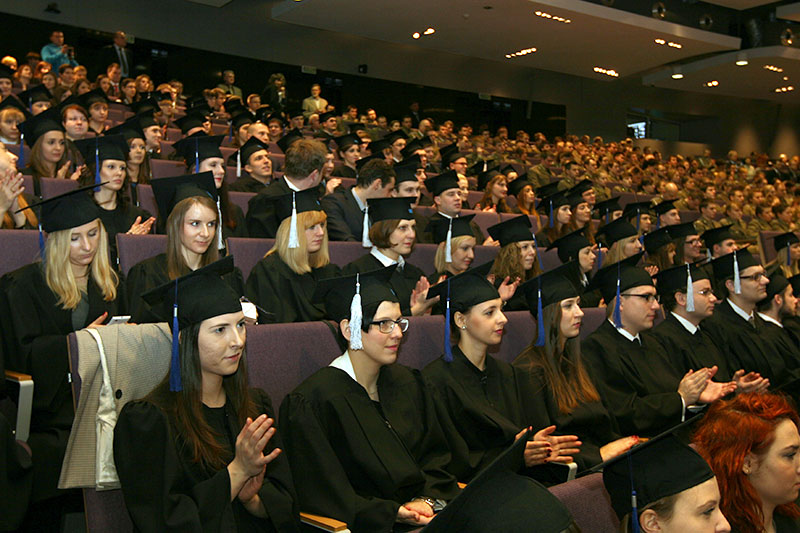 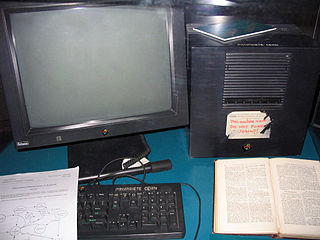 Source: umed.pl
Source: Wikimedia Commons CC-BY-SA
First Web Server - 1989
Graduates 2013
Native users of digital technologies

Born in the 1990s this group of children is the first who cannot remember when they first used a computer.

Green, H. & Hannon, C. (2007) Their Space. Demos: http://www.demos.co.uk/publications/theirspace.
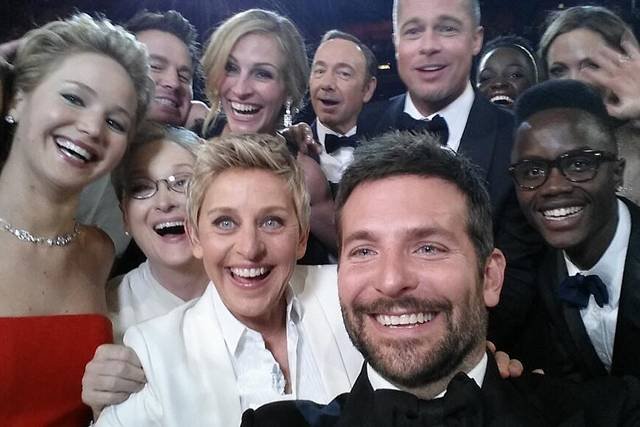 SHARE!!!
„Watching young people, we felt that sharing is an integral part of the reception and consumption of cultural content. They seemed as if the lack of opportunities to share their findings or achievements with their friends crossed out the possibility of full reception”
„Young and Media”
„Innovation”
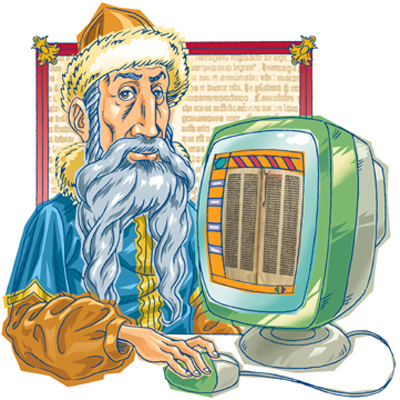 Needs + Possibilities
Need:Handbooks
Possibility:
Bookstore
Library
Friends
Problems
Bookstore: too expensive, not available, out of print 
Library– missing, damaged, borrowed, have to wait, have to go. 
Friends – need the same books in the same time.
Solution
Digital Copy
Copy
Digitize – it’s easy
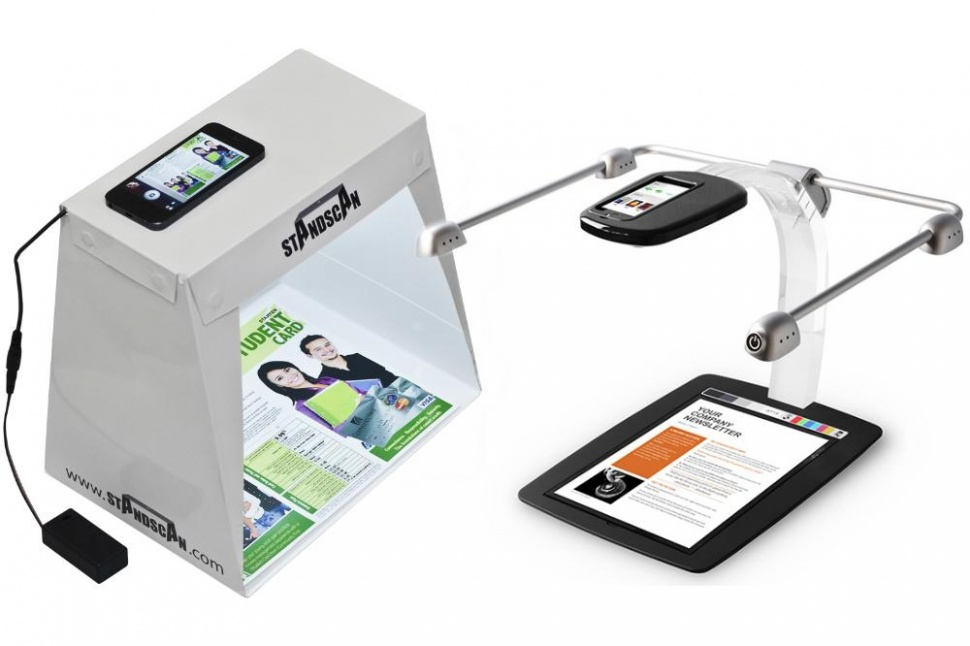 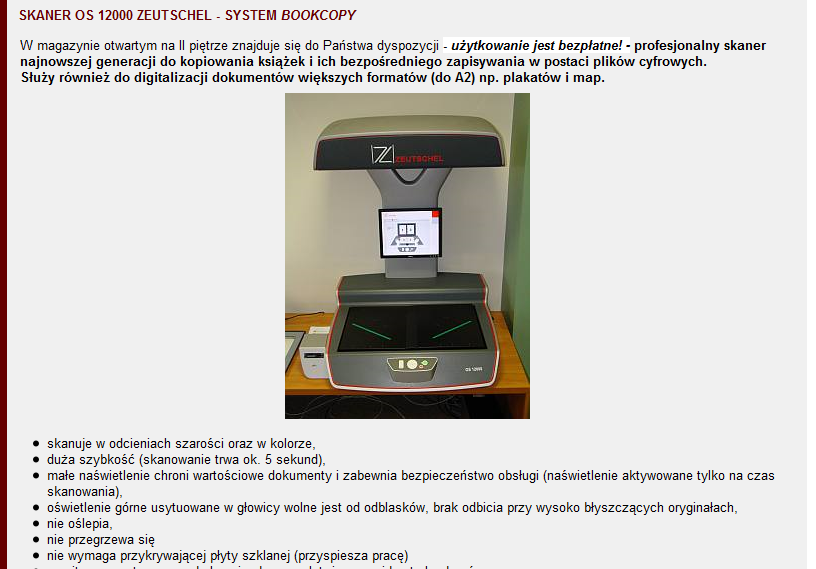 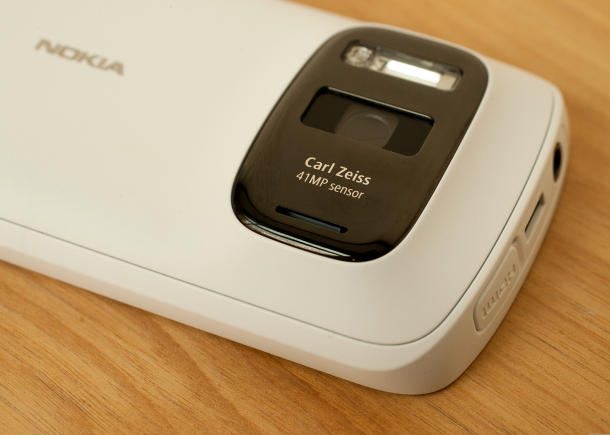 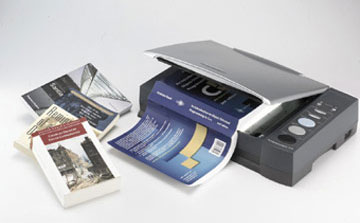 Source: http://bg.p.lodz.pl/podst_uslug.htm#scanner_Z
http://www.digitaltrends.com/mobile/standscan-vs-scandock-smartphone-scanning/
Share - P2P
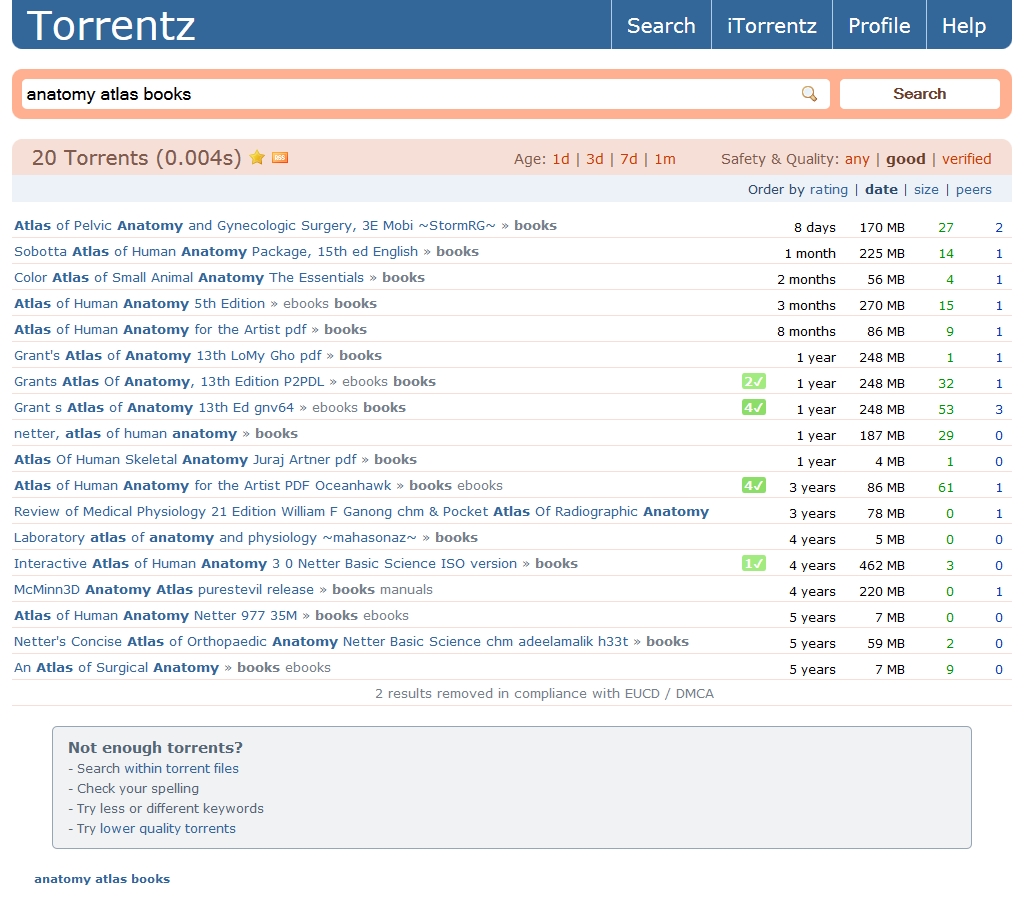 Share – Forums and Cloud disk
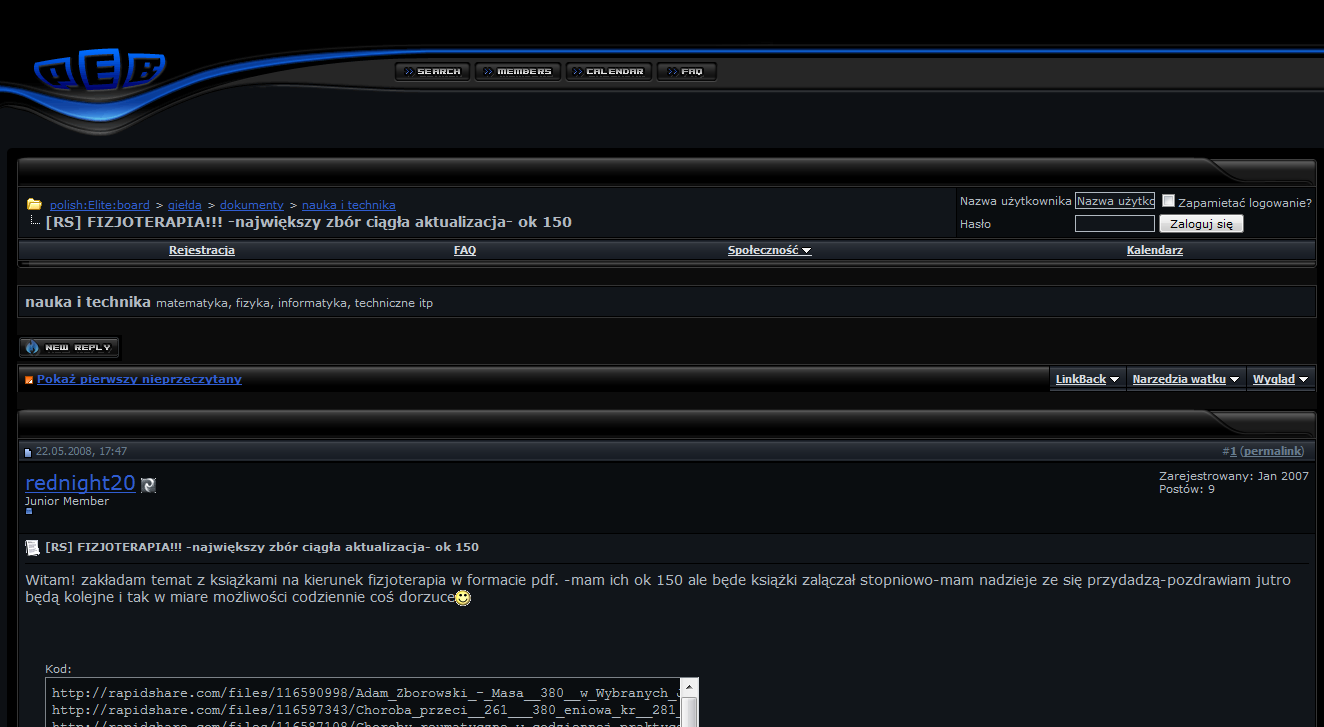 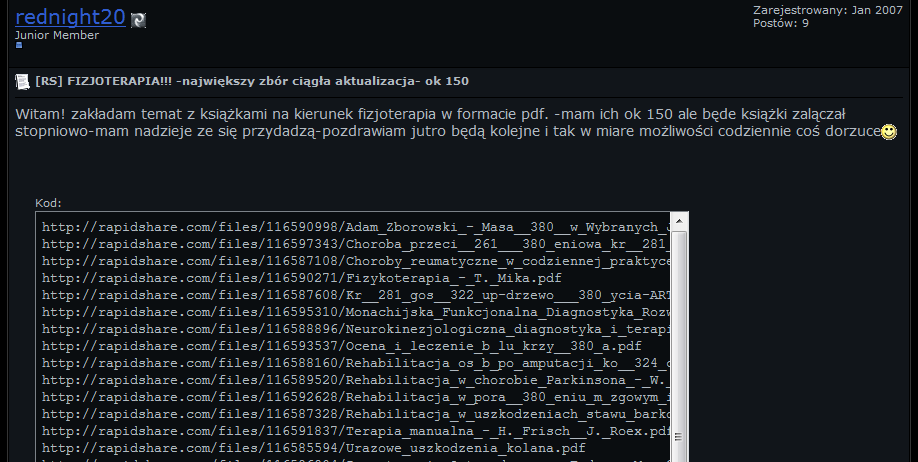 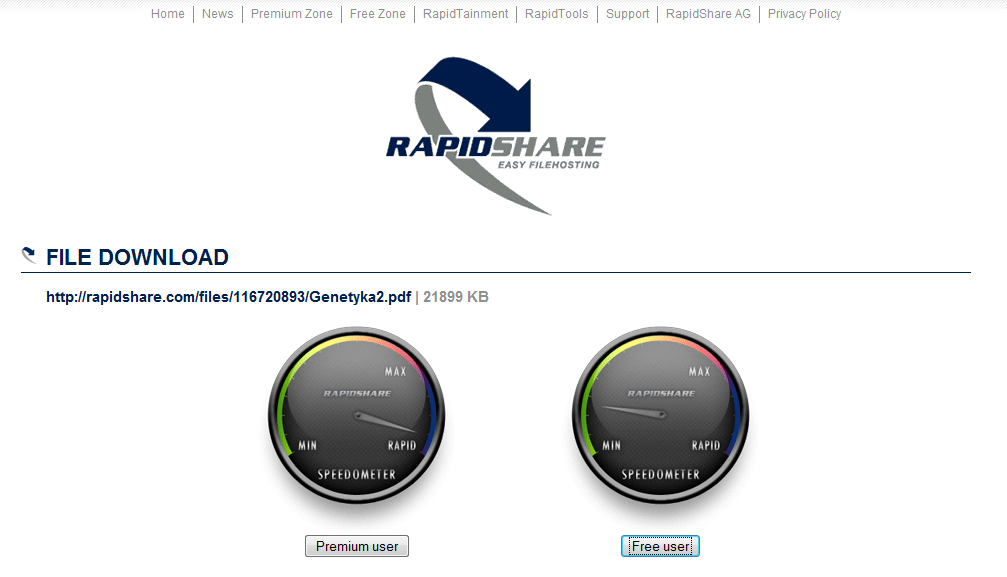 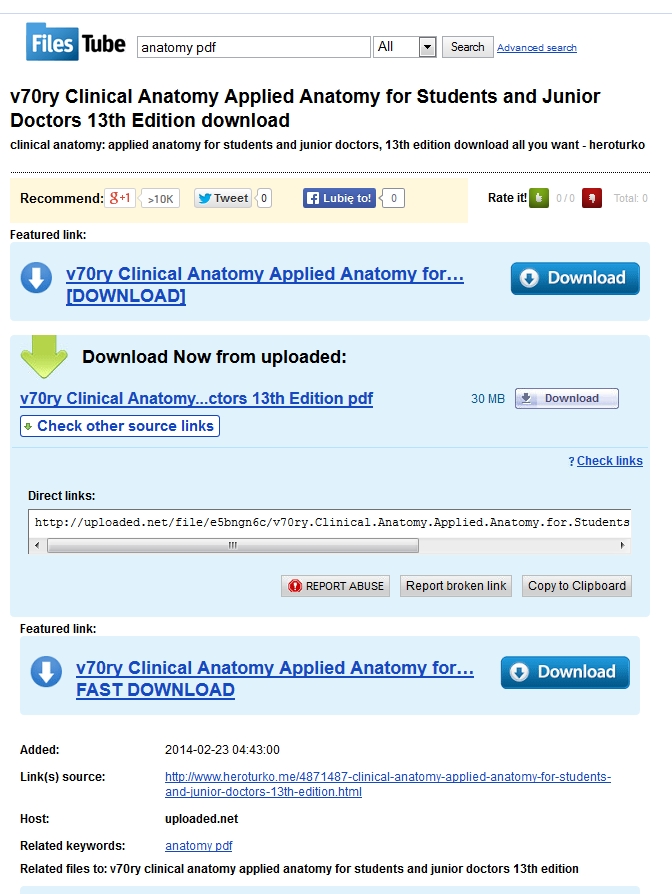 Search engines
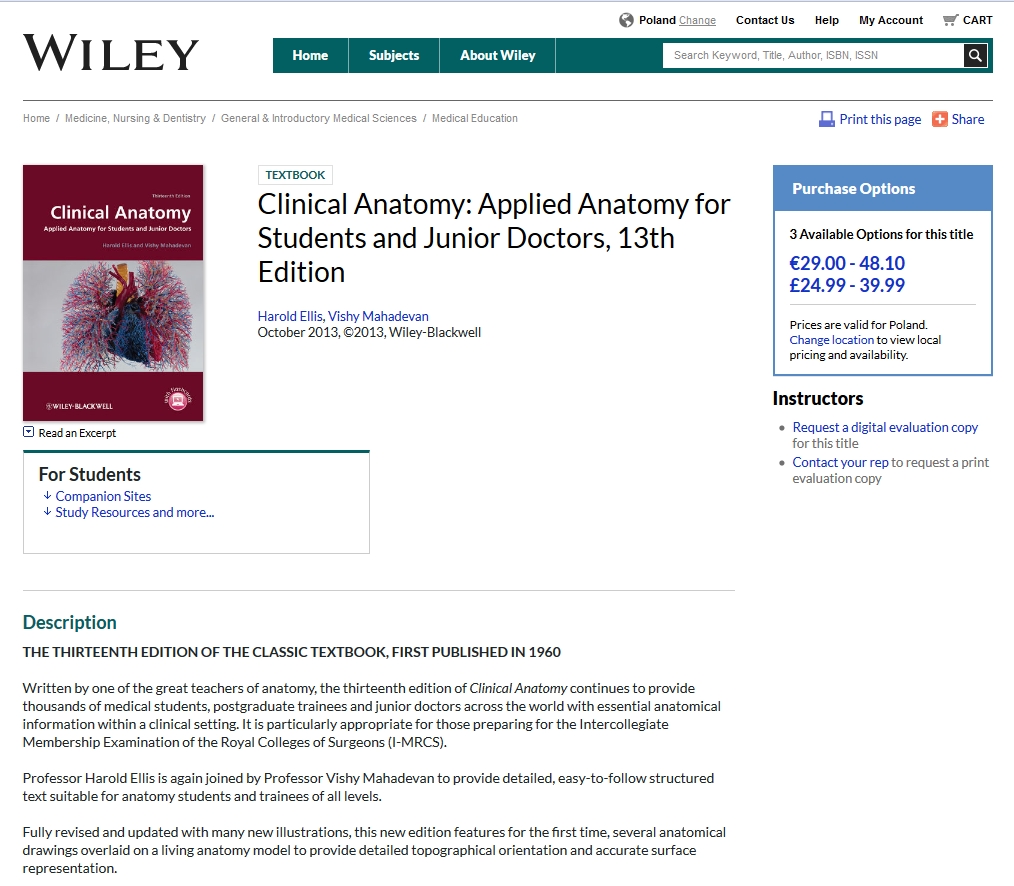 Dedicated websites Medical Books Free
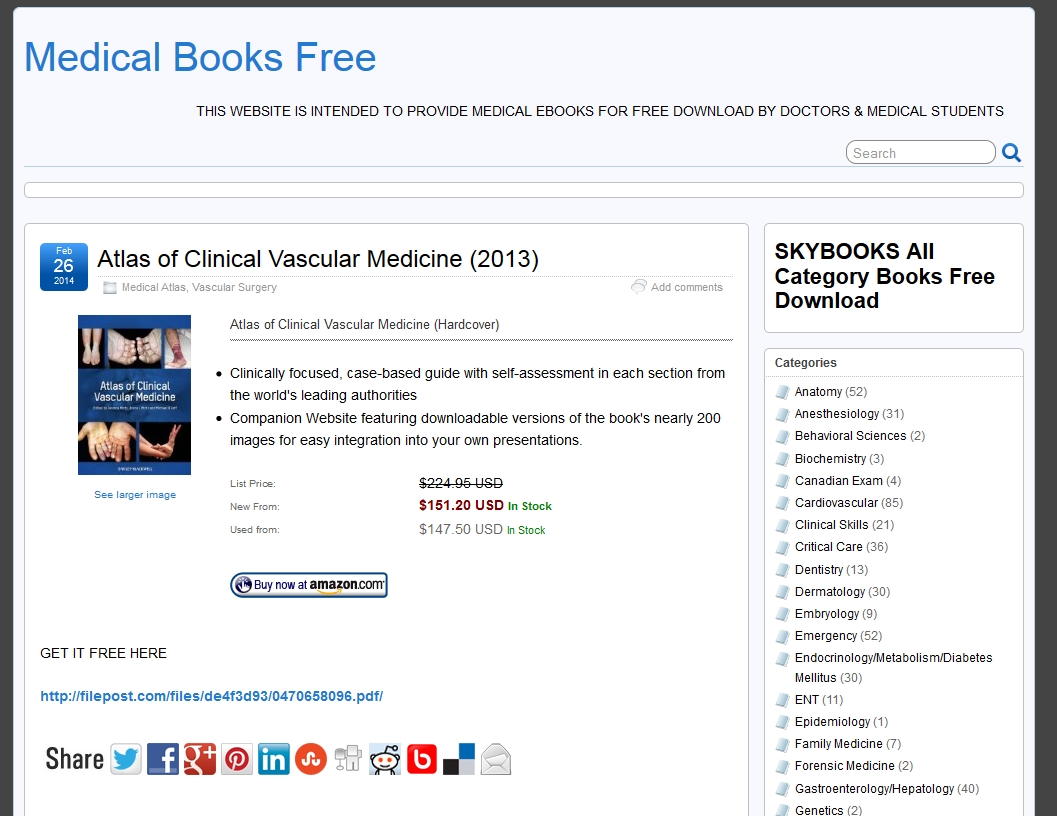 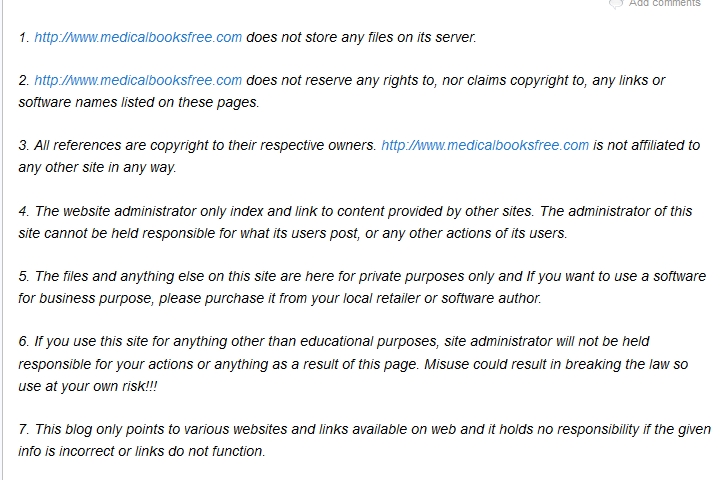 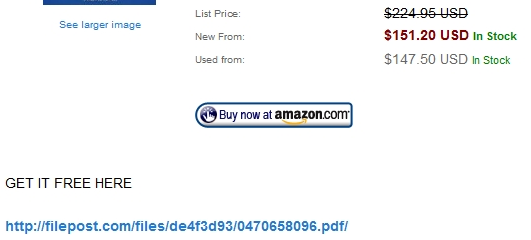 Hamster - chomikuj.pl
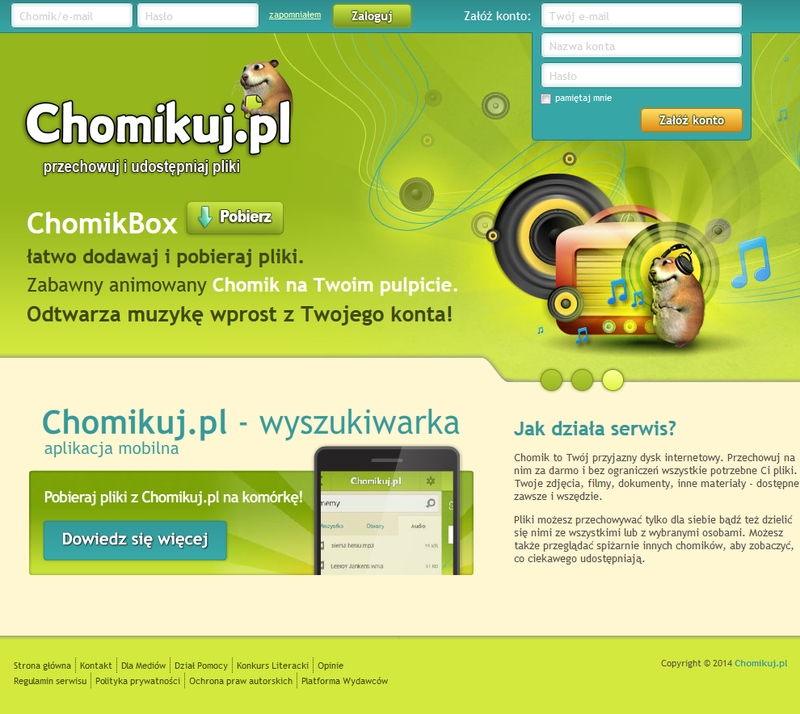 How it works:

Hamster your friendly online disk. Keep all of your  files on it for free and without restrictions. Your photos, videos, documents and other materials - available anytime, anywhere. Files can be stored only for yourself or shared with everyone or selected users. You can also view other hamsters pantries to see what interesting they share.
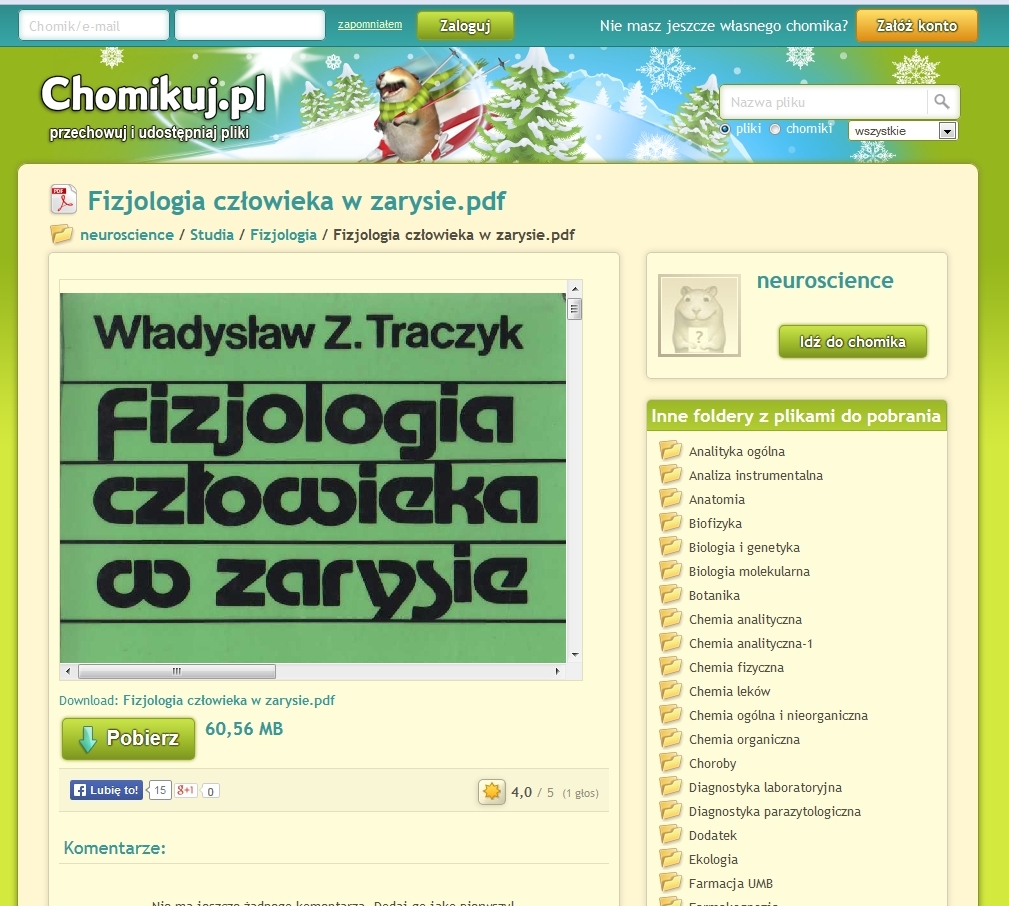 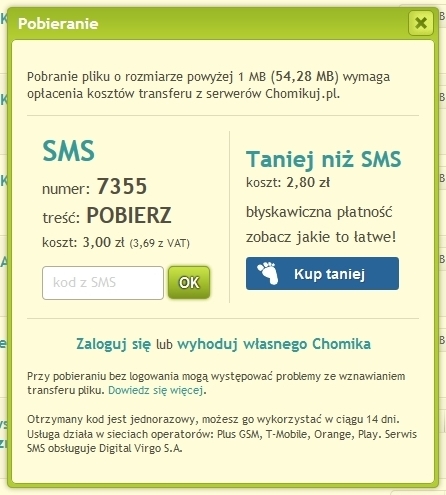 Source - Library
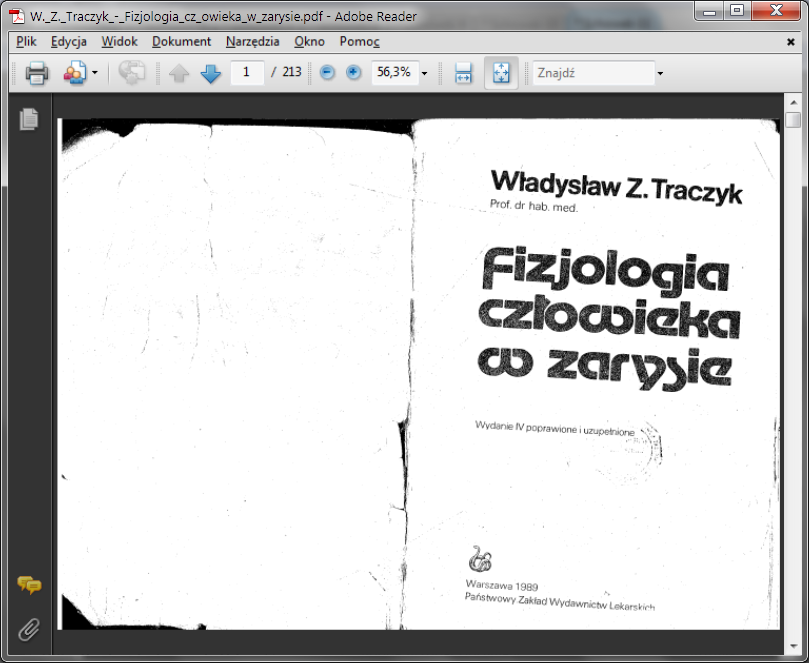 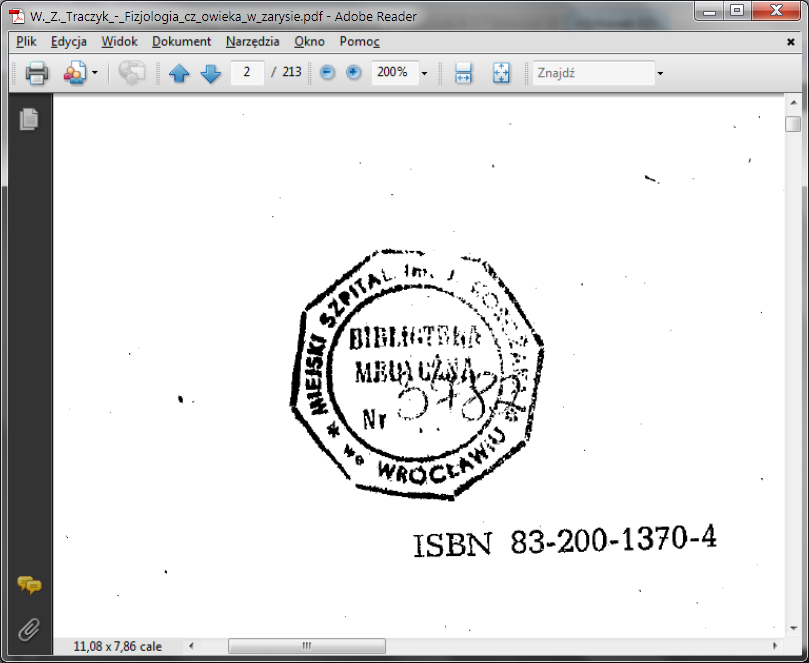 Source - Library
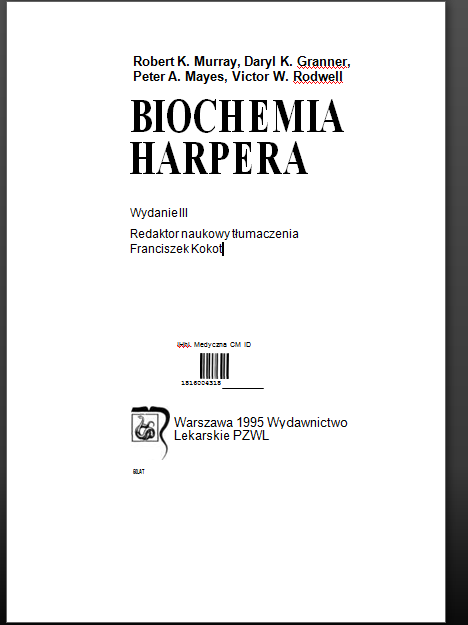 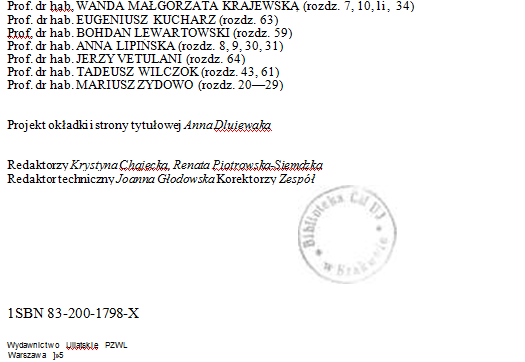 Protection ???
Fifteen years of software copy protection has taught us that, with enough motivation, any copy protection scheme - even those based on hardware - can be broken.

Digital files cannot be made uncopyable, any more than water can be made not wet.
Bruce Schneier. The Futility of Digital Copy Prevention  15.05.2001
https://www.schneier.com/crypto-gram-0105.html#3
How it works
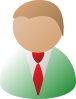 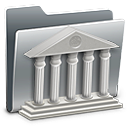 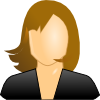 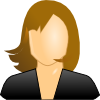 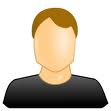 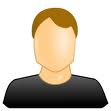 Internet Generation
Free and immediate access
Sharing 
On-line collaboration
„Open” movements and CC licence
Mobility
Where is the Library?
Digital Library?
Access restrictions => NO ACCESS
Public domain = Museum
Most national copyright regulations refers to Berne Convention for the Protection of Literary and Artistic Works
signed: 9 September 1886
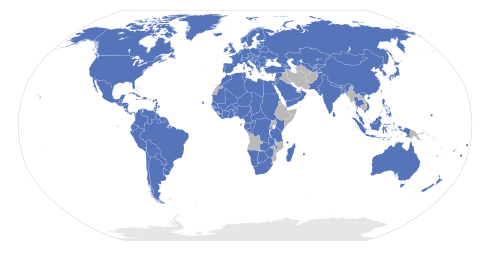 The Internet is not the death of copyright, any more than radio and television were. It's just different. We need business models that respect the natural laws of the digital world instead of fighting them. 
Bruce Schneier The Futility of Digital Copy Prevention
When at least forty-three million citizens download content from
the Internet, and when they use tools to combine that content in ways unauthorized by copyright holders, (..) the first question should be whether this particular prohibition is really necessary in order to achieve the proper ends that copyright law serves. Is there another way to assure that artists get paid without transforming forty-three million Americans into felons? 
Lawrence Lessing, Free Culture  2004
How it could/should work
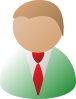 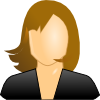 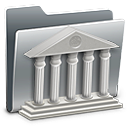 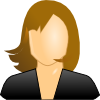 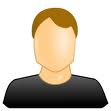 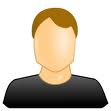 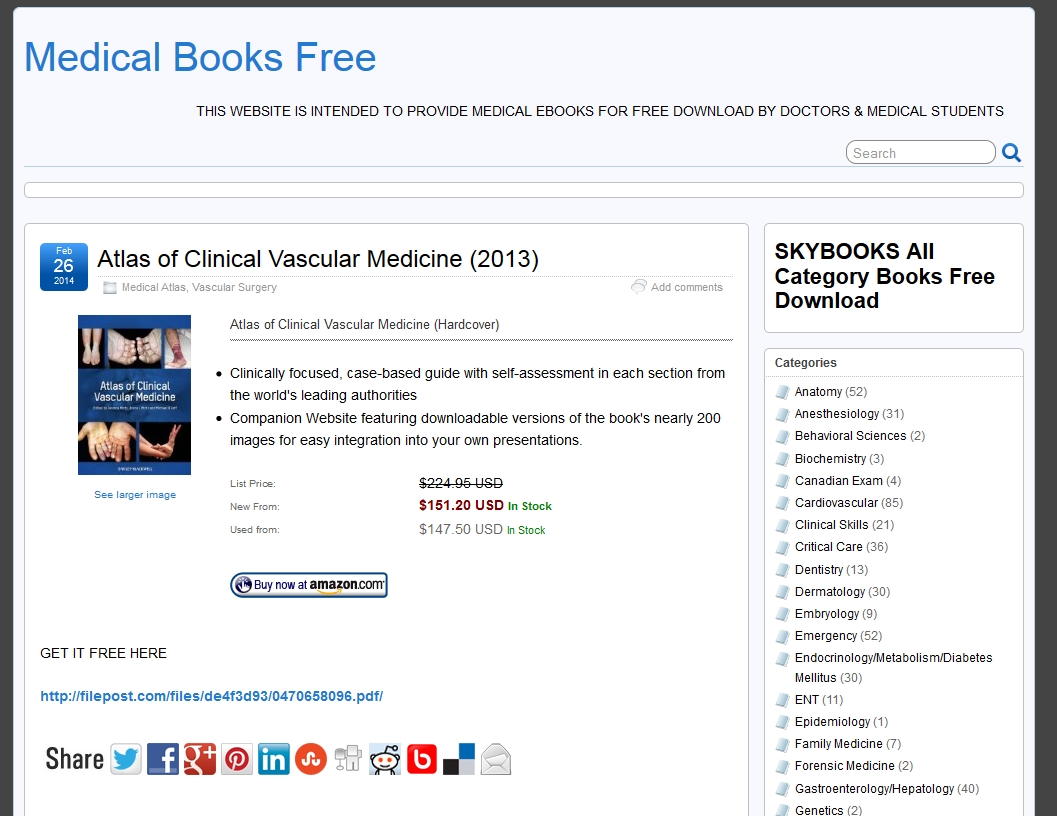 Check your local digital library
http://digitallibrary.youruniversity.edu
Imagine…Open Digital Library
Digital library with documents created (digitzed) by students, patrons, authors, publishers
Unrestricted and easy access to digitized books and journals (acceptable fee)
Different formats (PDF, DjVu, txt, epub, mobi… )
Business model acceptable by authors, publishers, and users
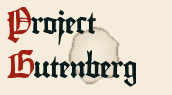 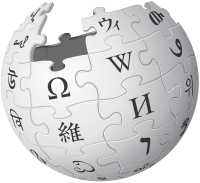 The Witcher
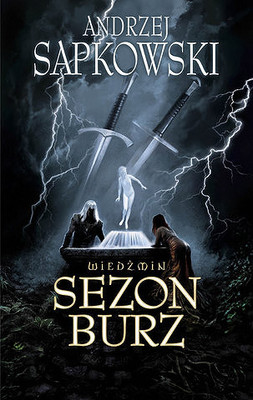 „I called the publisher today. We should not expect an e-book very soon. The lady I spoke to was surprised my expectation of release the paper and e-book in the same time.”
Week later an e-book (pdf, doc, rtf, epub, mobi) was avaialbe on popular websites
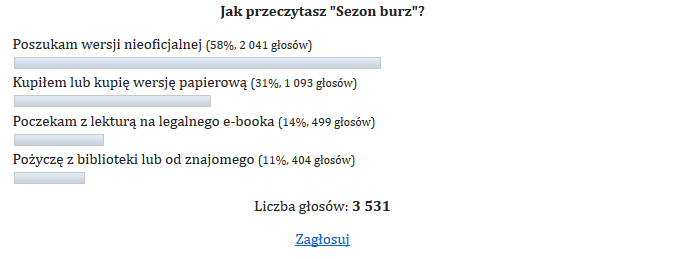 Nov. 2013.
Dec 5th. 2013 – Publisher has released an official e-book
http://swiatczytnikow.pl/sezon-burz-wydawnictwo-nie-chce-e-booka-fani-go-sami-zrobili/
Thank you
witold.kozakiewicz@umed.lodz.pl